Showcase Your Skills
Skills
Order skills to reflect your career objective
Relate skills and experiences to the stated career objective
Demonstrate diversity and acquisition of skills
Add Skills
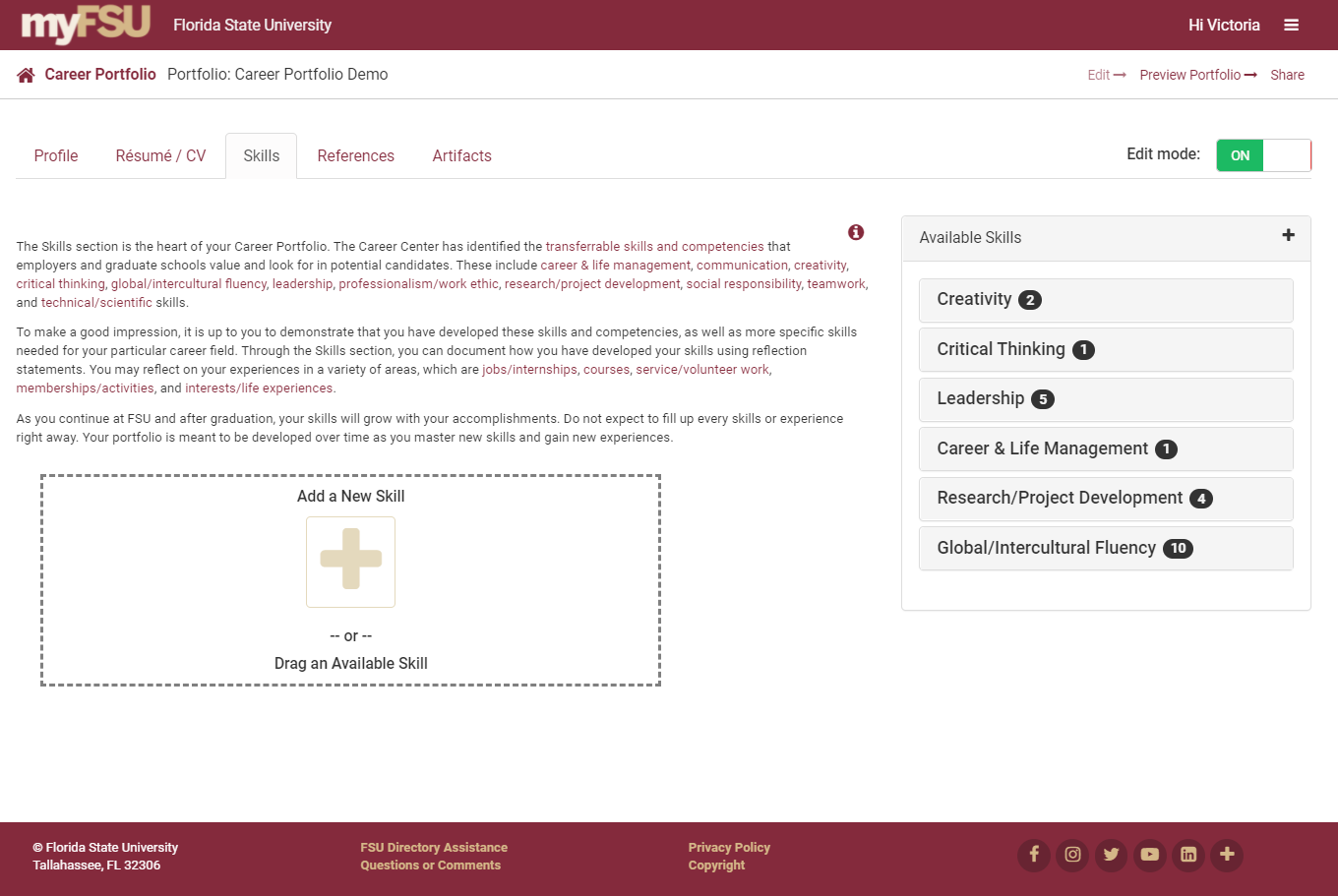 Add a New Skill
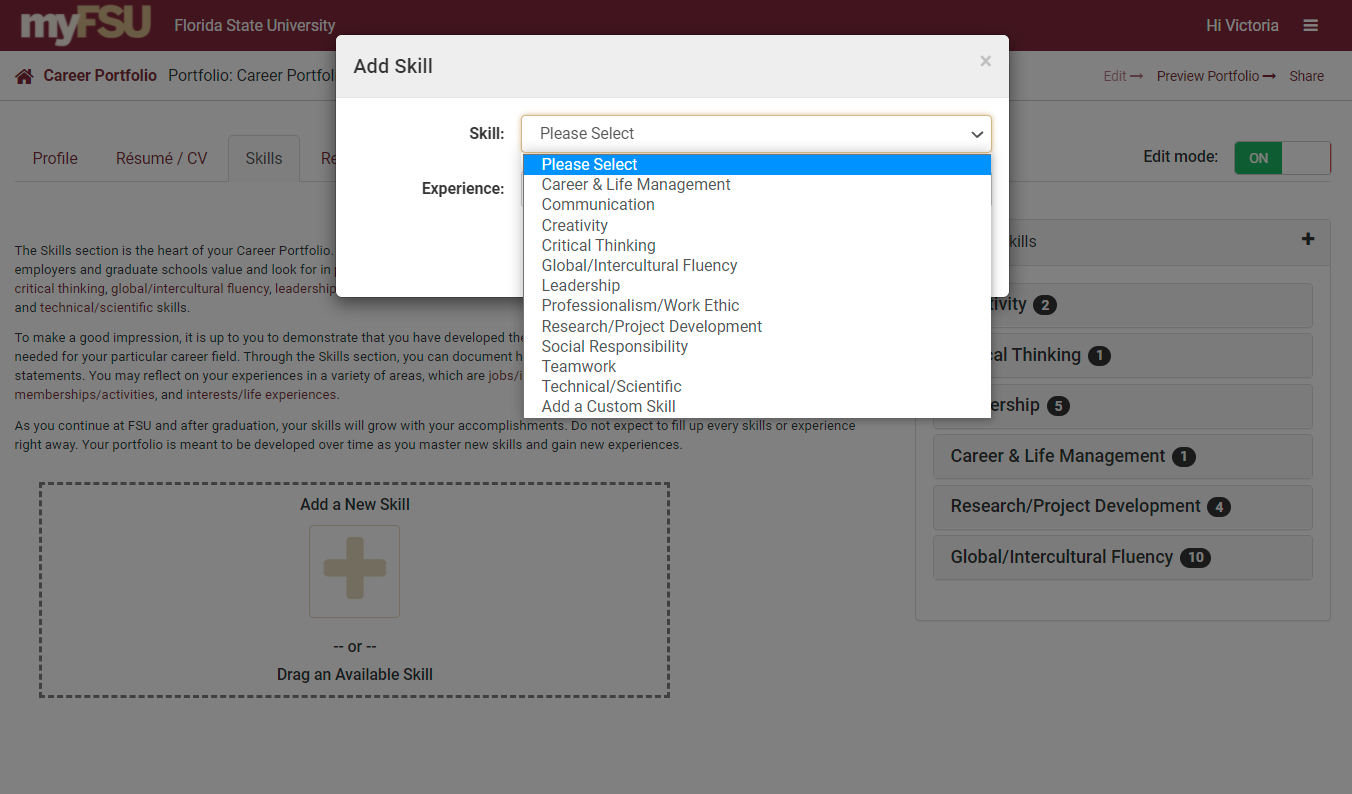 Add a New Experience
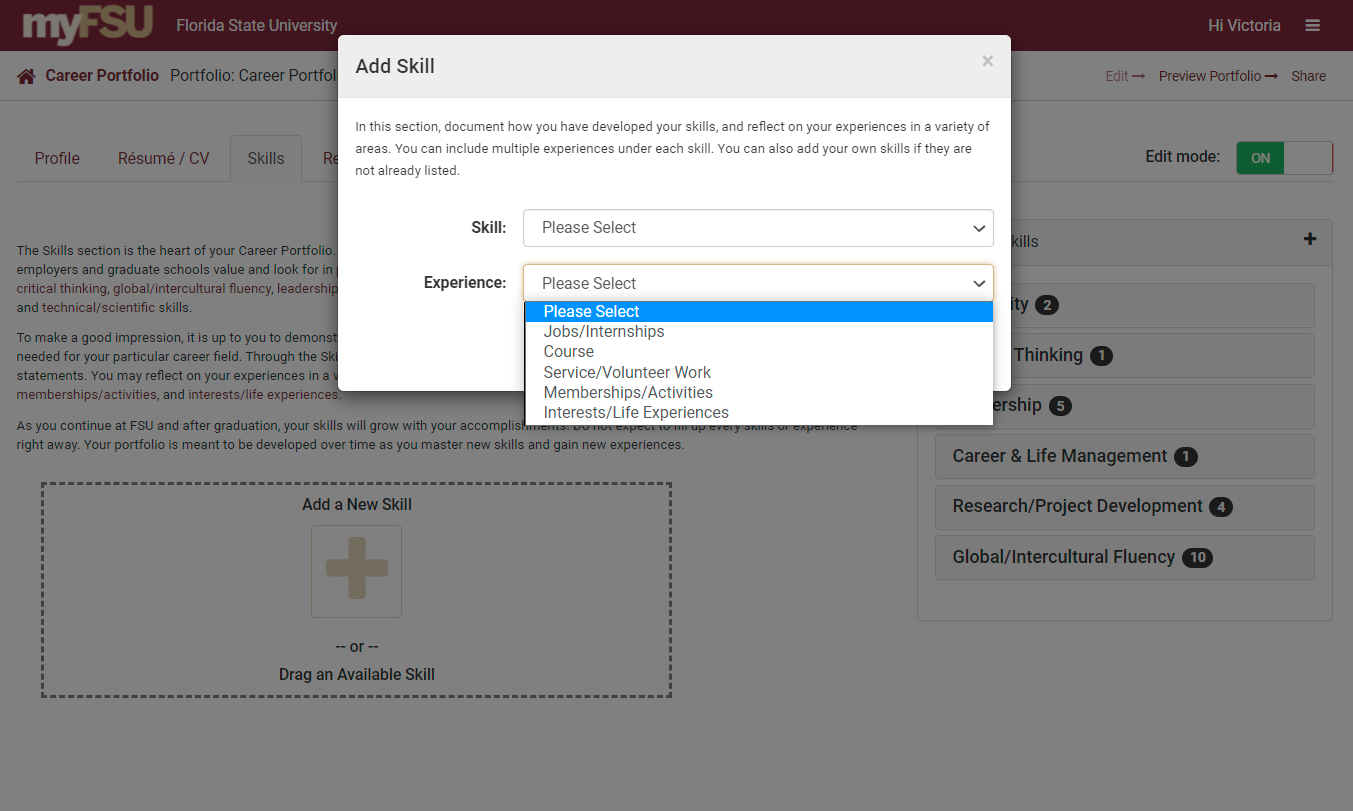 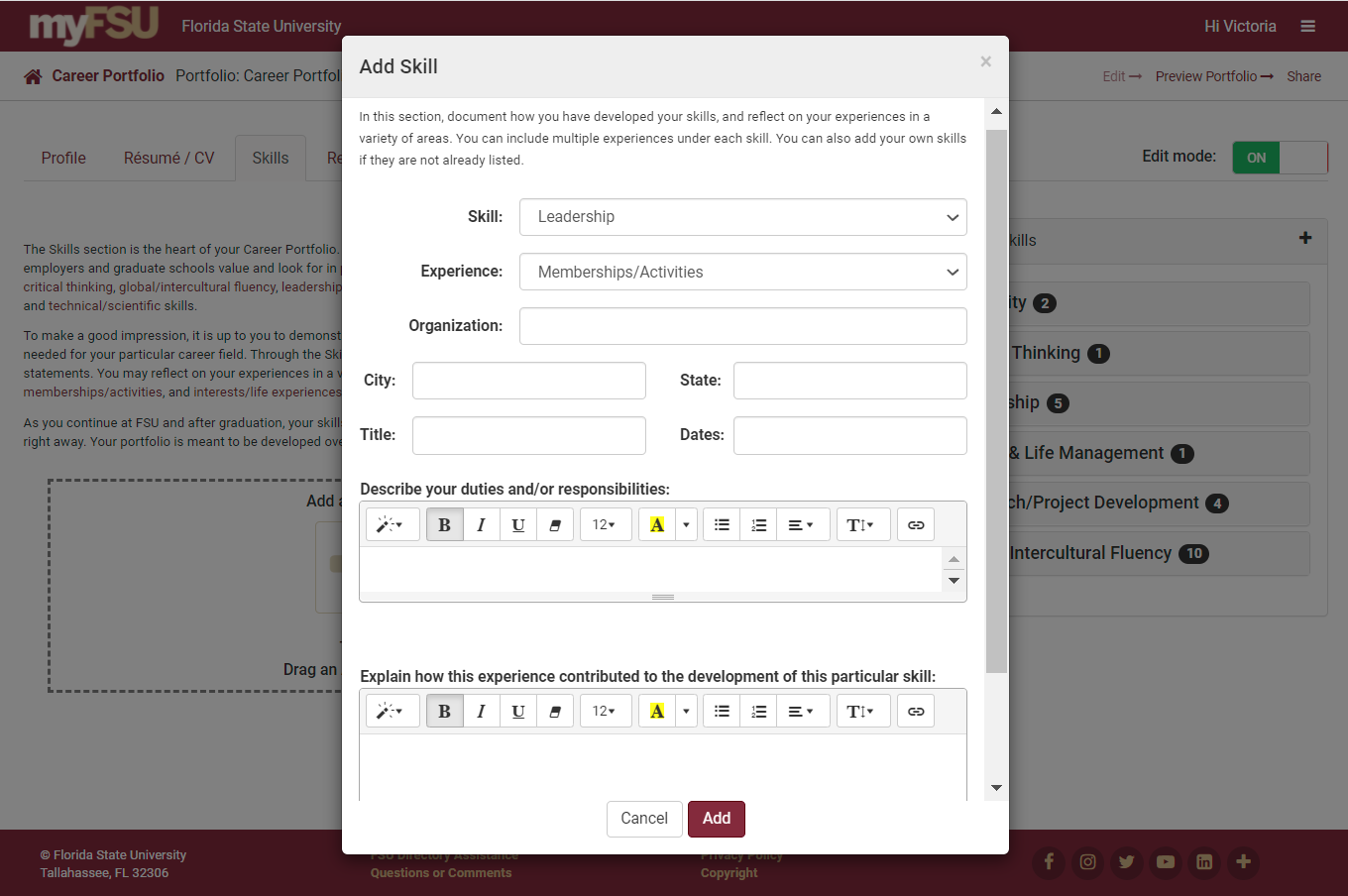 Edit and Save Skills
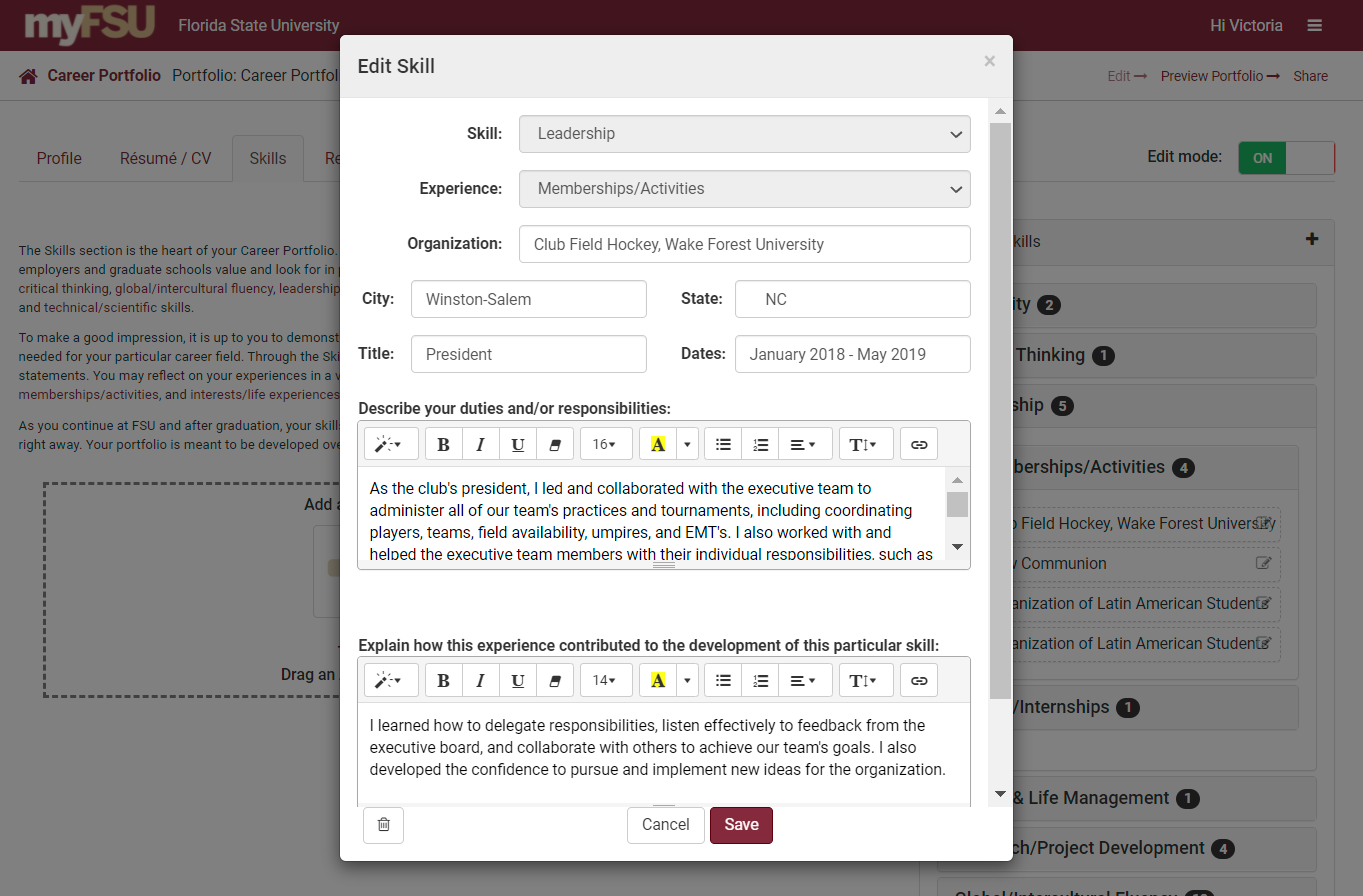 Drag Skills
Drag relevant skills from your “Available Skills” to add them to your portfolio.
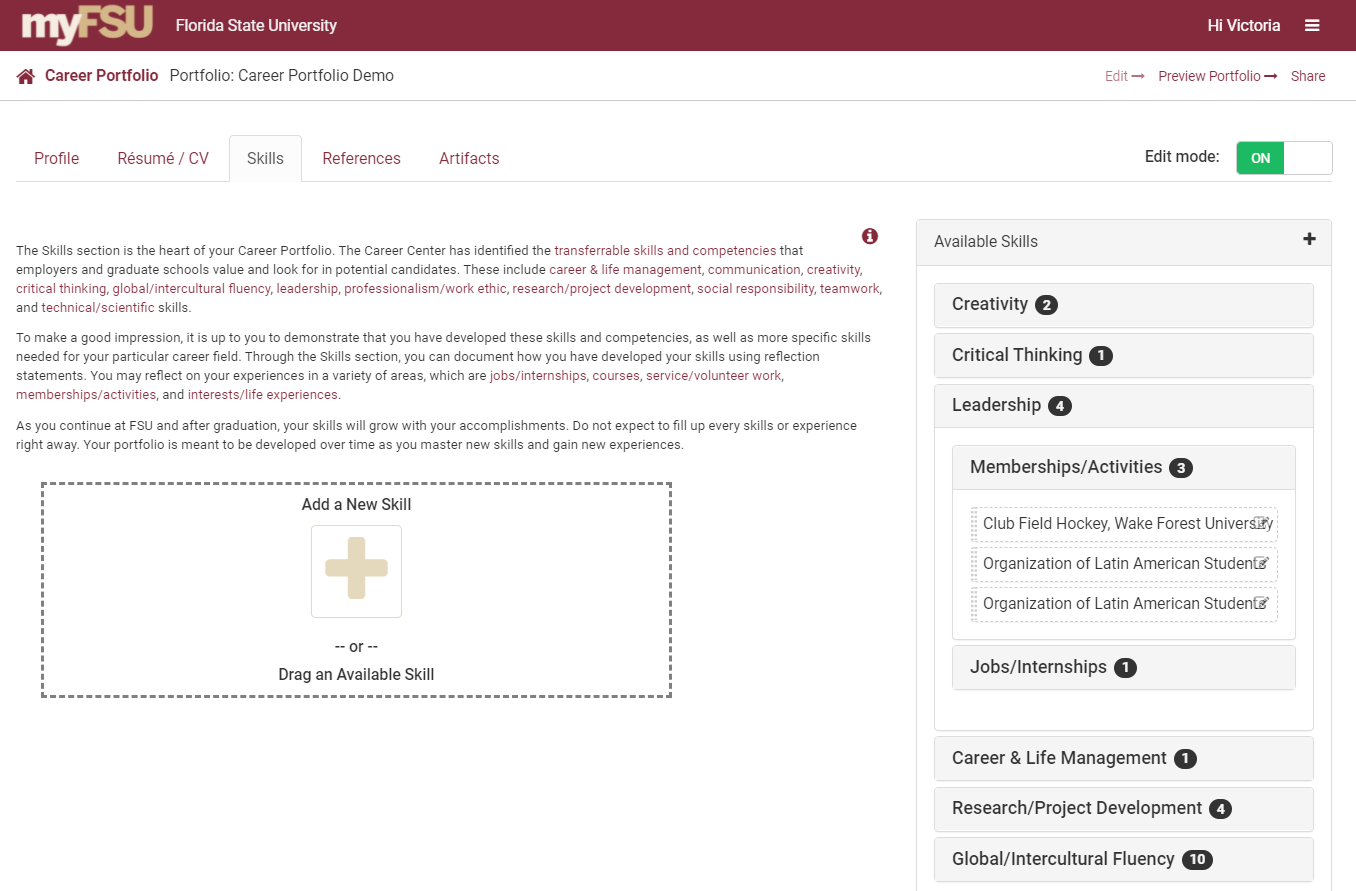 Reorder Your Skills
Reorder your skills and experiences by clicking on and dragging them.
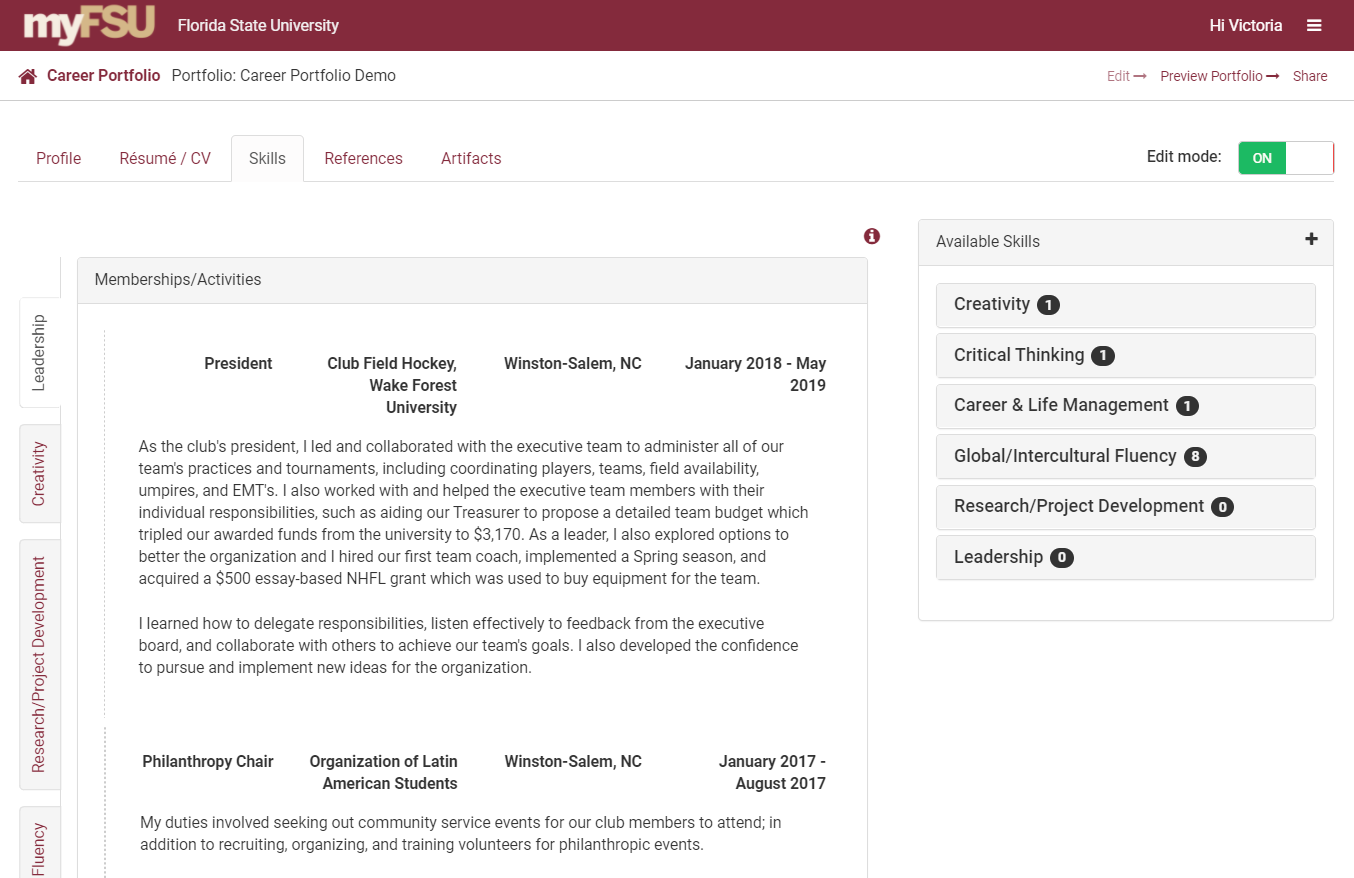 Preview Your Portfolio
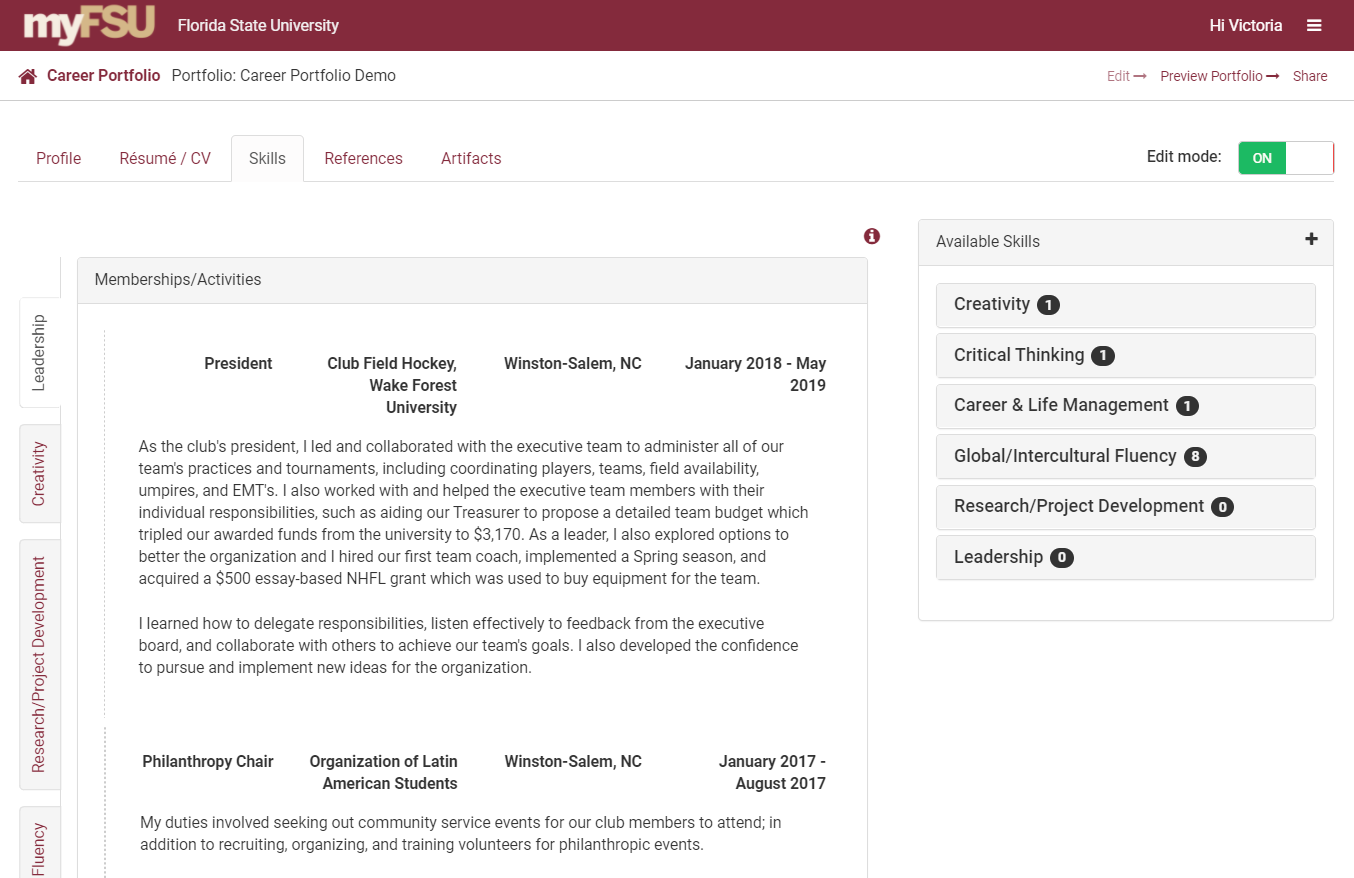 Preview Your Portfolio
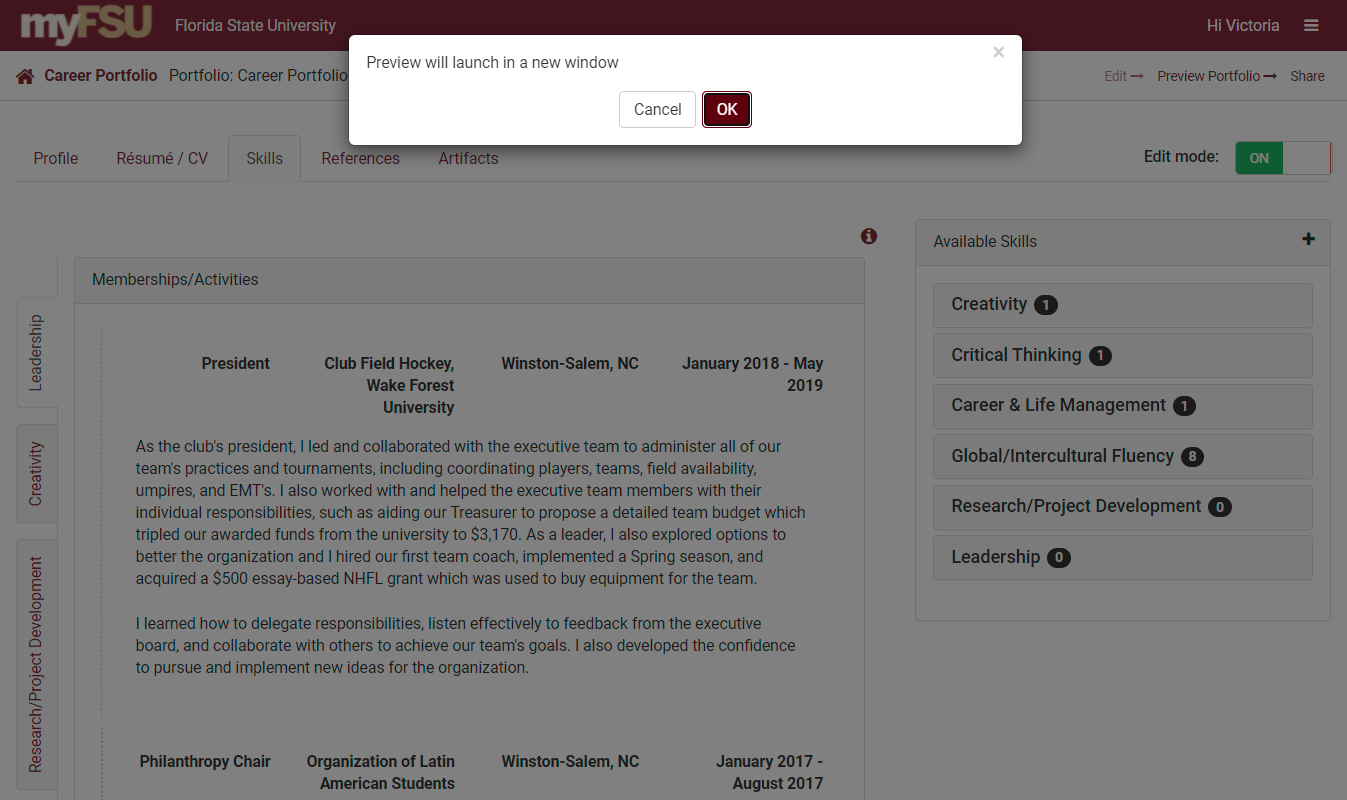 Preview of Your Portfolio
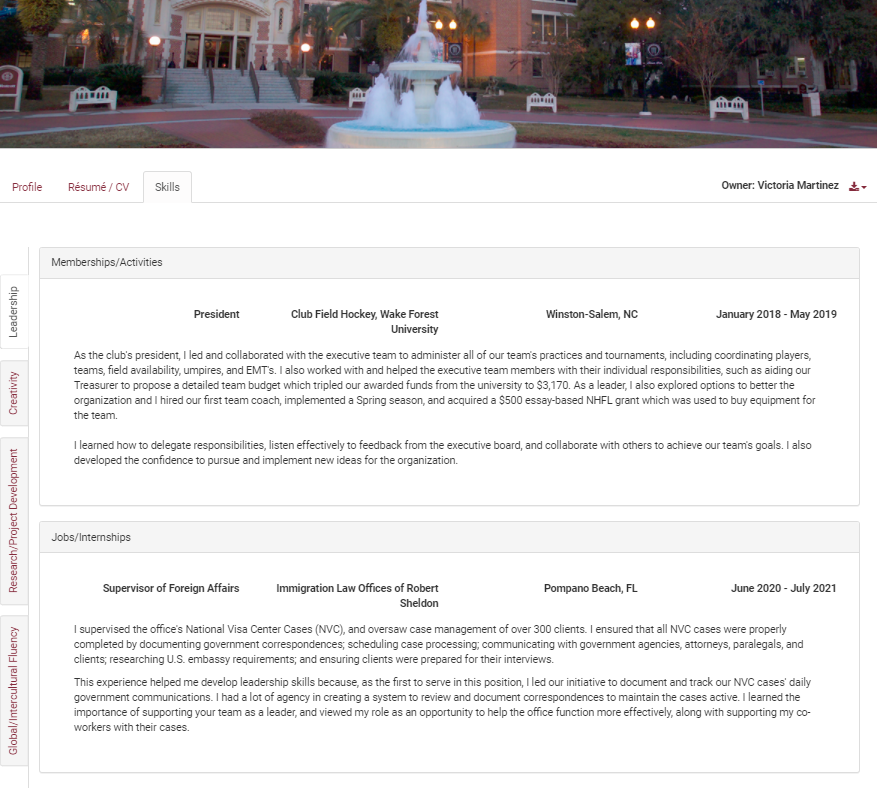